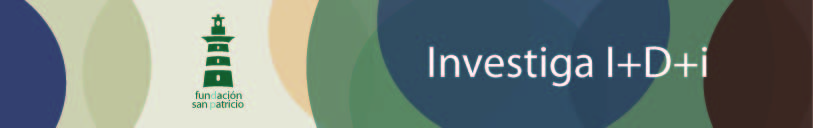 V Congreso INVESTIGA I+D+i
Grupo investigador de Energía
 
Energía solar de concentración
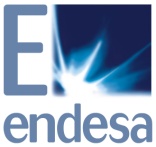 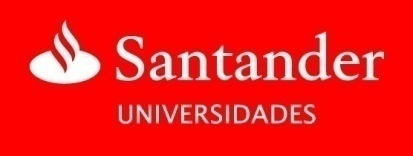 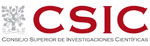 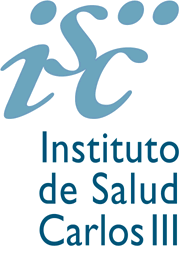 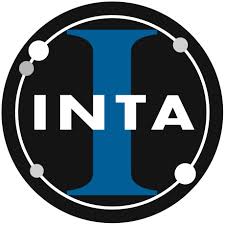 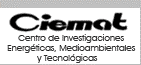 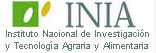 Grupo Investigador
MODERADOR: Miguel Ángel Sastre Uyá

 SECRETARIA: María Garmendia Aguilar
PARTICIPANTES:
 Fernando Benito	
Miguel Bujarrabal
Ana Chaparro
Asier Fernández
Francisco Foncillas
Pau Font
Carla Frías
Antonio González
Paula Hortas
Miguel Lechón
José López-Rúa


Patricia Novo
Pedro Pacheco
Rodrigo Peña
Alejandro Pérez
Guillermo Rodríguez
Oscar Salvador
José Javier Sánchez-Runde
Ginés Sola
Manuel Toledo
Índice
Introducción.
	1.1. Definición.		
	1.2. Situación en España.
	1.3. El Sol.
	1.4. Comparación de CSP y energías renovables
	1.5. Ventajas y similitudes.
	1.6. Desventajas
	1.7. Tipos de CSP.
2. Proyecto
	   2.1. ¿Qué proyecto hemos hecho?
       2.2. Nuestras innovaciones
       2.3. Localización
       2.4. Expansión
3. Conclusión.
	  3.1. Conclusiones medioambientales y del proyecto.
       3.2. Conclusiones socioeconómicas.
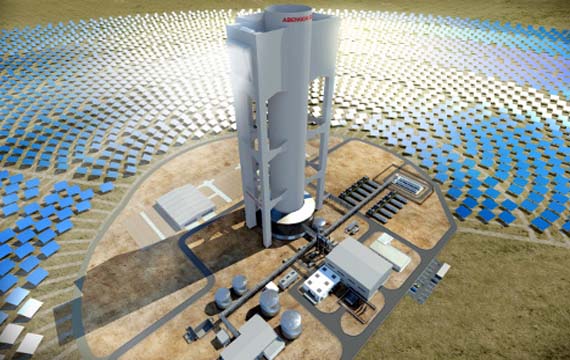 1. ¿QUÉ ES?
- Concentración de los rayos solares.
Limpia y sin residuos.
Almacenable.
Uso doméstico e industrial.
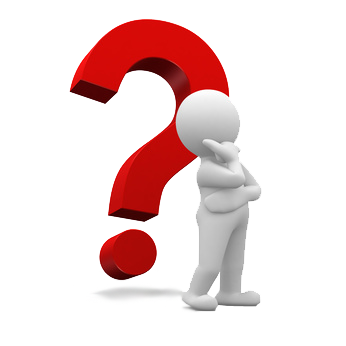 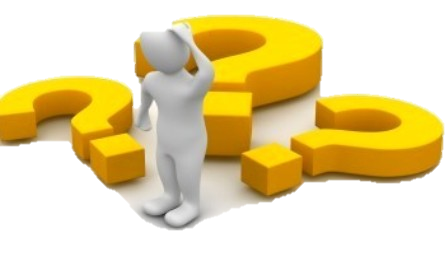 1.2.Situación de España
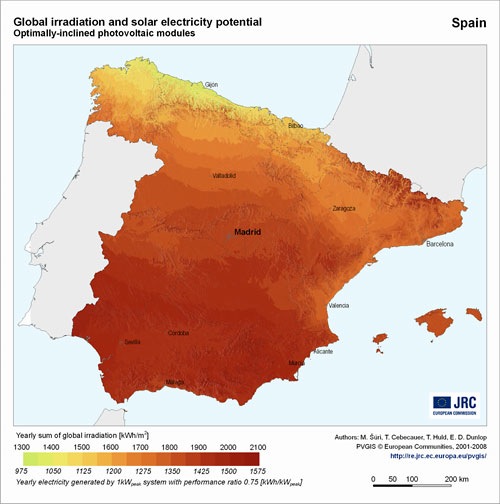 3º país más productor.
Geografía ideal.
Alta dependencia energética.
Empresas y centros emprendedores.
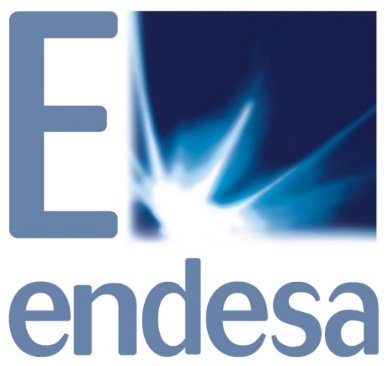 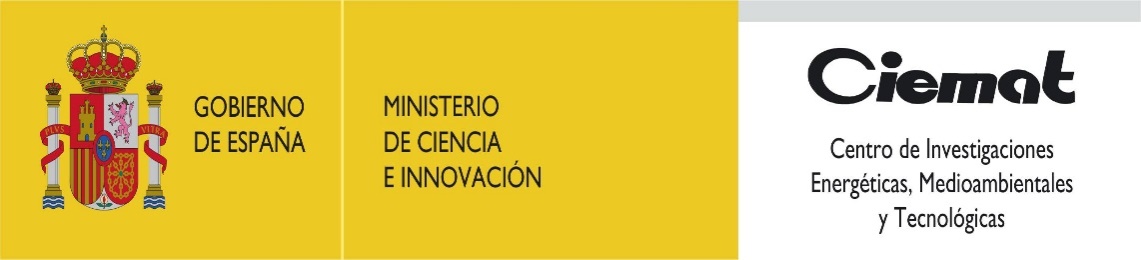 1.3. EL SOL
Inagotable
Imprescindible
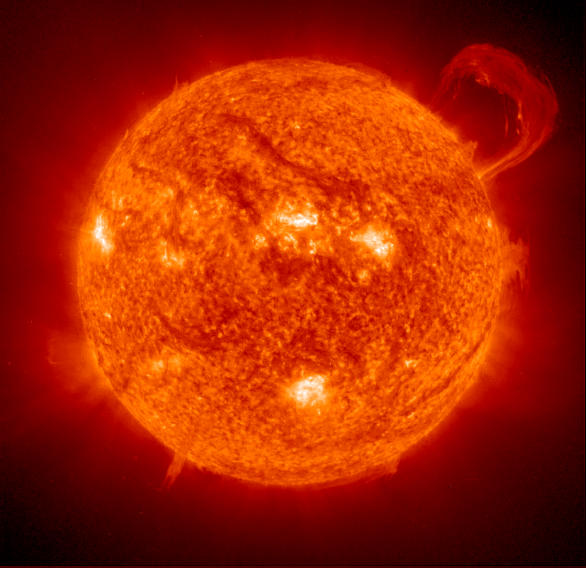 142 W/M2 radiación media cada 30 minutos en España (3000H anuales)
1.4. COMPARATIVA
1.5. VENTAJAS Y SIMILITUDES
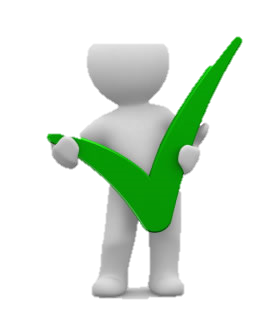 1.6. DESVENTAJAS
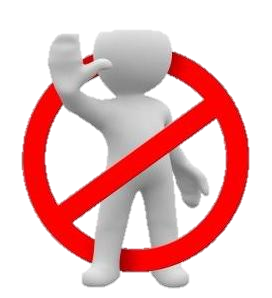 Impacto visual.
Alta inversión inicial.
Dependencia energética.
Difícil exportación
Recursos e infraestructuras necesarias.
1.7. Tipos de CSP
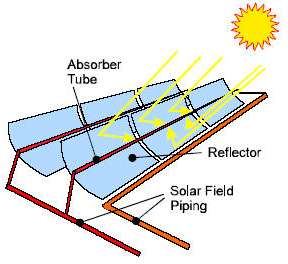 Cilindro-parabólicos
Torre Central
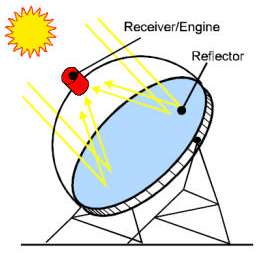 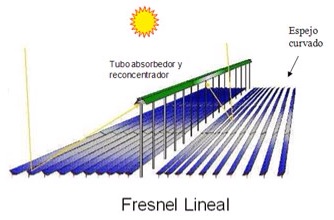 Fresnel
Stirling
2. Proyecto
Diferentes hipótesis.
¿Únicamente solar?
¿Innovará? ¿Cómo?
¿Dónde? ¿Por qué?
¿Tendrá futuro?
2.2. ¿Únicamente solar?
Central híbrida.
	(CSPT+ Biomasa)
Renovable.
Uso de residuos forestales y cultivos.
Independiente del clima.
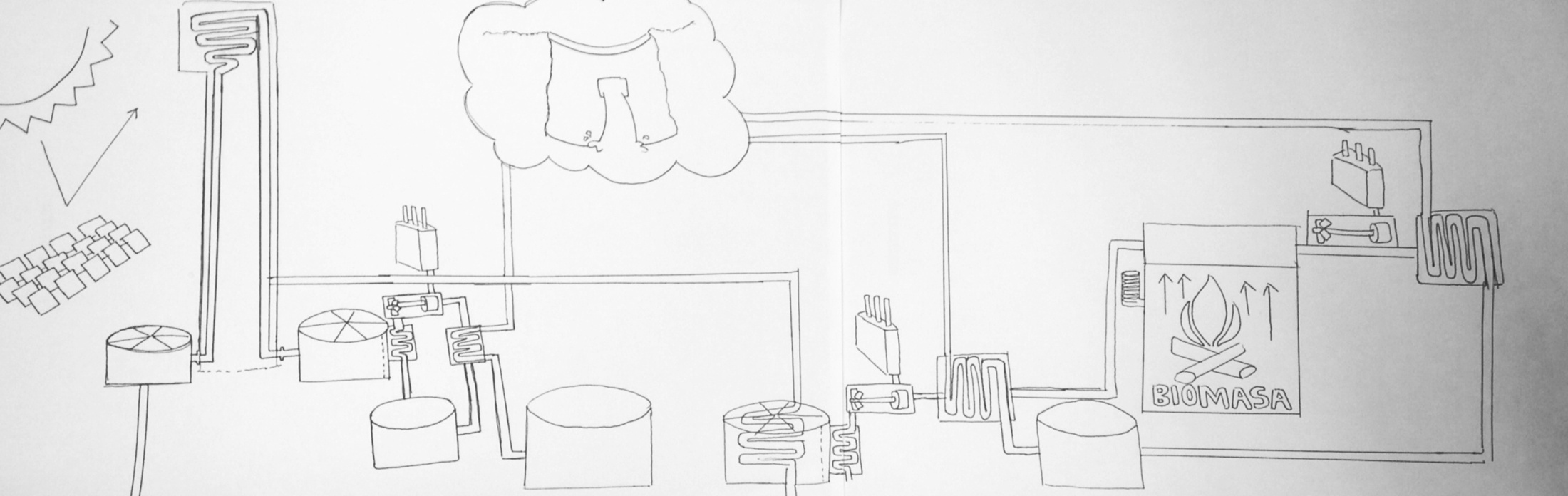 2.3. ¿Innovará? ¿Cómo?
Mediante el uso del grafeno.
Circuito cerrado.
No contaminación térmica H2O
Primera central de este tipo.
No pierde electricidad al condensar.
No depende una central de la otra.
2.4. ¿Dónde? ¿Por qué?
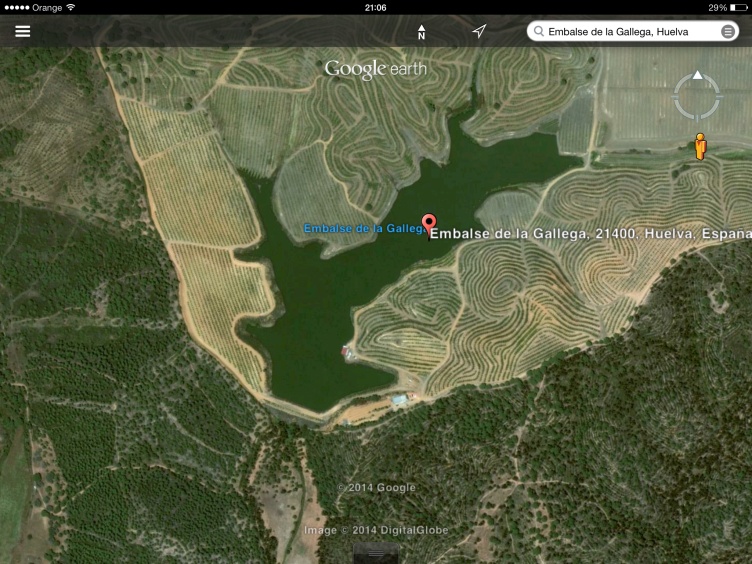 España.
		- Andalucía.
	    - Huelva
		- Embalse de la Gallega
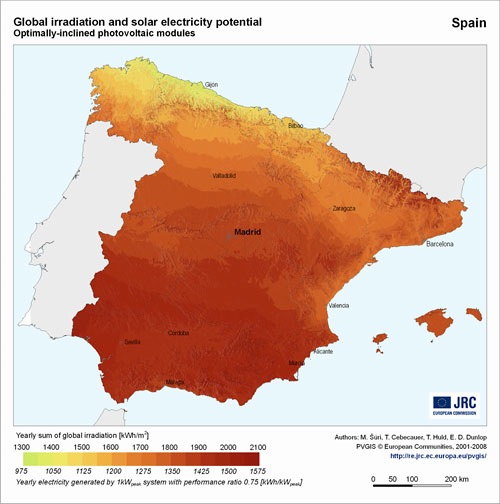 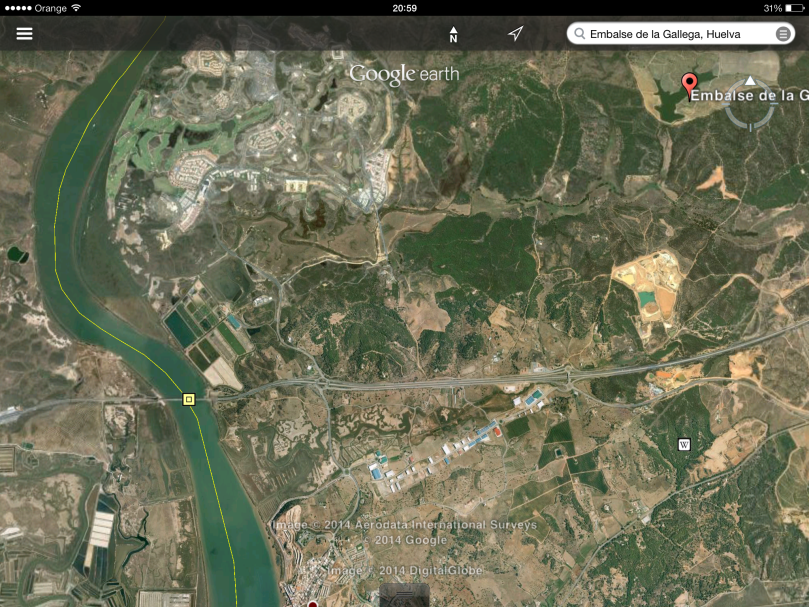 2.5. ¿Tendrá futuro?
Más de este tipo en España.
Vender nuestro producto a nivel mundial.
Portugal y nuestro potencial energético.
3. Conclusiones
3.1. Conclusión socioeconómica
Aumento de población 
Producción < demanda petróleo
Desaparición de ecosistemas árticos
1 kWh      248g/kWh CO2
Producción 208.000.000 kWh
Ahorro 51.584.000 Kg  CO2
“El objetivo es que España sea el Qatar de la energía solar”